Cover option 4
Jo Astley
University of Derby
Embedding the NERUPI framework in your APP
 24 May 2022
Main body option 1 white background
NERUPI and the APP
Why NERUPI then (the first round)?
Why NERUPI now?
Next steps for Derby
Main body option 1 white background
Why NERUPI? -Then
February 2018 
OfS, APPs and NERUPI
Theory of Change and a theory/evidence based framework
Informing practice, strategy and APPs
Responding to policy and the requirements of network members
Main body option 1 white background
UoD Theory of Change 5 stage model
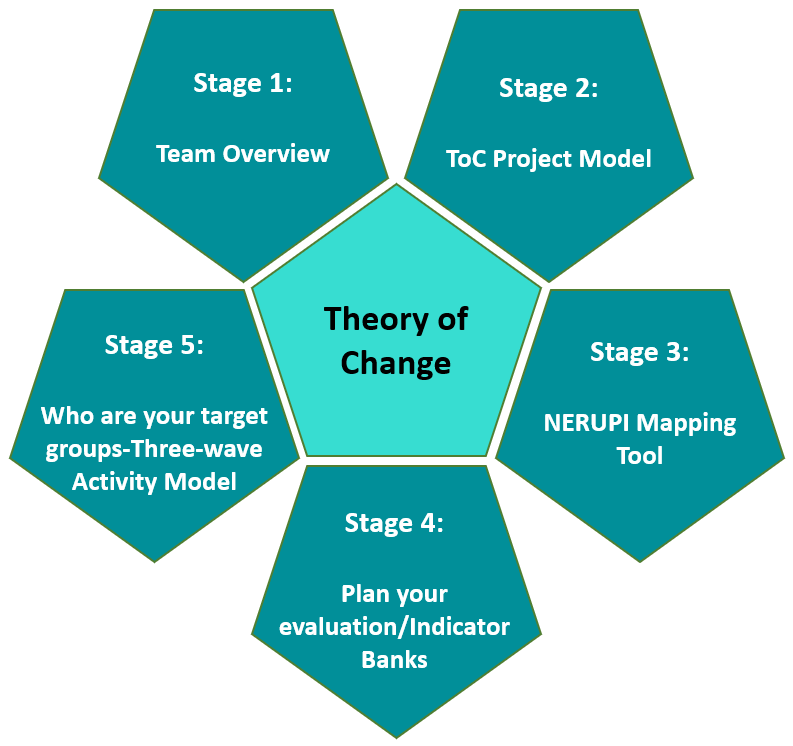 Main body option 1 white background
And now – ‘variations’, rewrites and practice
Evaluation remains his ‘highest priority’ (2022)

The development of an ‘eco-system of evidence-based practice’ (2022)

Expectation that ‘review and enquiry’ against  APP activity is approached ‘like any academic endeavour and area of study’ (2022)

John Blake TASO Conference 2022







John Blake TASO Conference 2022
Main body option 1 white background
And now – ‘variations’, rewrites and practice
Focus on schools and on attainment 
‘Marking our own homework’ (2022)


TASO 
NERUPI - ‘Intermediate’ middle ground – evidencing the steps to achieving increased attainment




John Blake TASO Conference 2022
Main body option 1 white background
Next steps for Derby
Await the new APP guidance and work on our variations submission


But in the mean time………….
Main body option 1 white background
Next steps for Derby
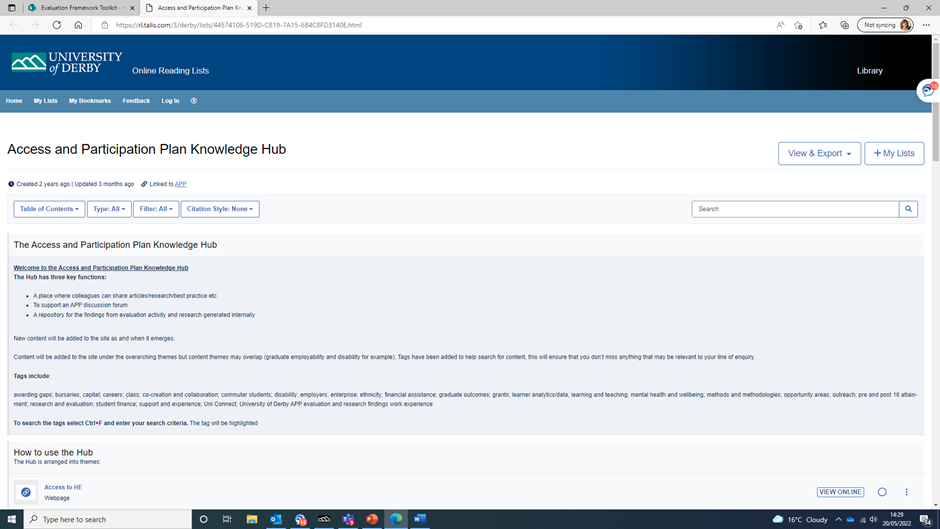 Focus on intermediate outcomes that lead to attainment


 continue to build our evidence bank to inform SMs and our delivery

Increase colleagues engagement with our APP evaluation/guidance/Knowledge Hub and NERUPI 

Make the most of everything that NERUPI has to offer
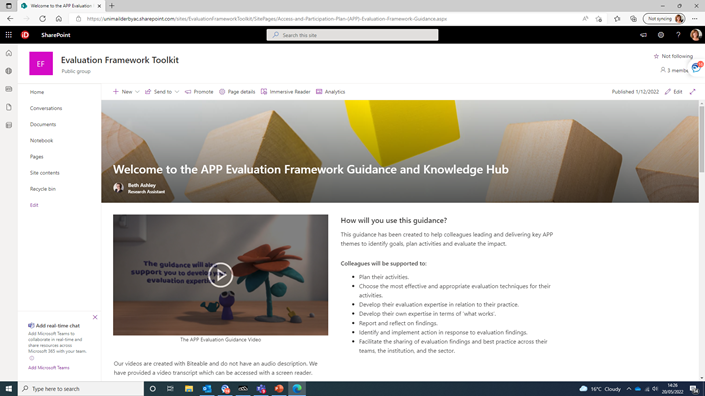 Thank you and contact details
University of Derby, Kedleston Road, Derby, DE22 1GB
T  +44 (0)1332 591044   E  opendays@derby.ac.uk